Unit 5 Country Life
He goes to school by school bus
WWW.PPT818.COM
1.What’s your name?
2.What’s your favourite subject?
3.How do you go to school?
4.What do you do after school?
1.What’s his name?
Guo Liang
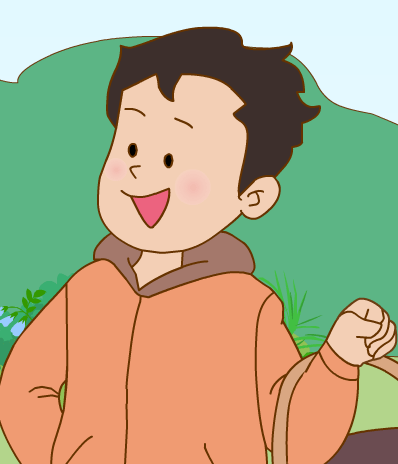 2.What’s his favourite subject?
He likes science.
He has science classes in the field.
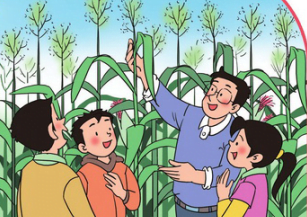 field
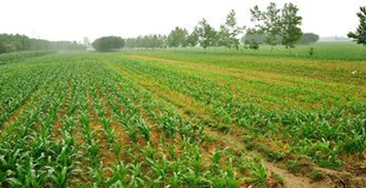 field
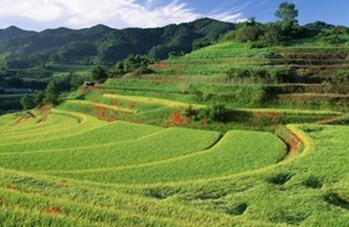 They work in the field.
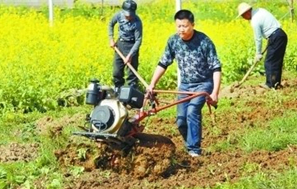 They play in the field.
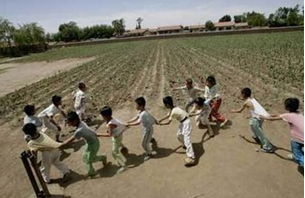 3.How does he go to school?
He goes to school by school bus.
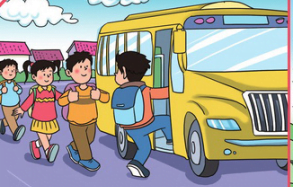 4.What does he do after school?
After school he often
__________________________.
helps his parents feed the cows
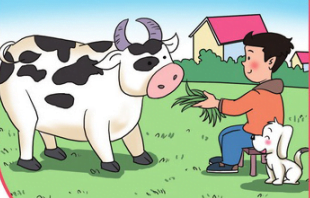 Feed the cows some grass.
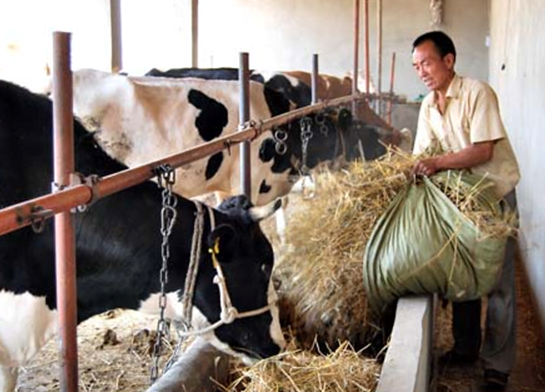 Feed the cows some vegetables.
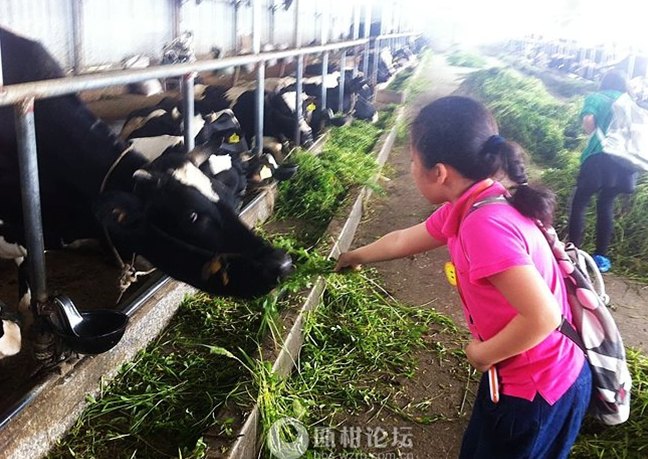 Feed the cows some milk.
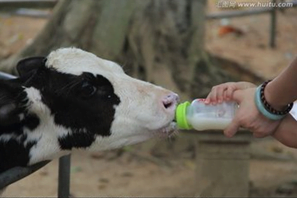 Read and judge “T” / “F”
F
(  ) 1. Guo Liang is in Grade Five.
Grade
Four
(  ) 2. Guo Liang lives in the city.
F
country
(  ) 3. At the weekend, Guo Liang usually goes to his father’s vegetable garden.
F
orchard
apple orchard
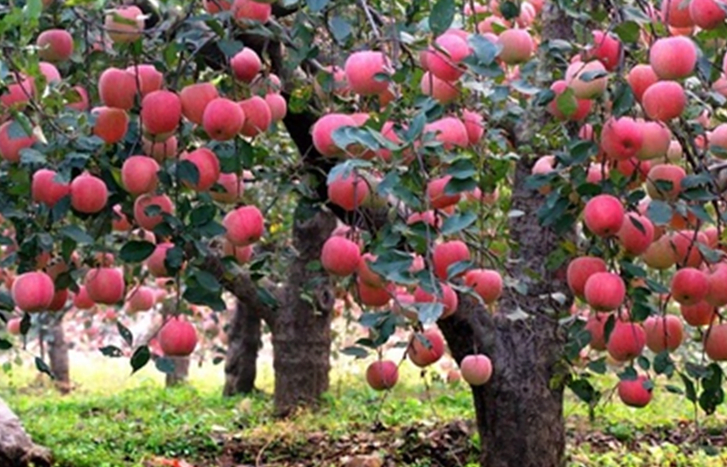 pear orchard
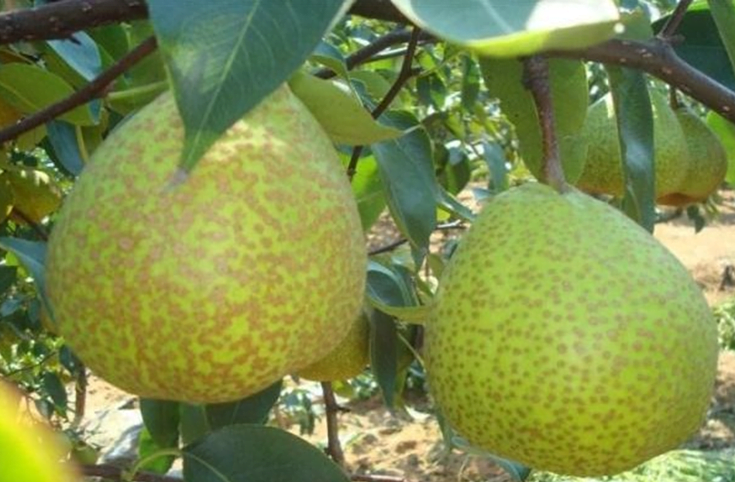 cherry orchard
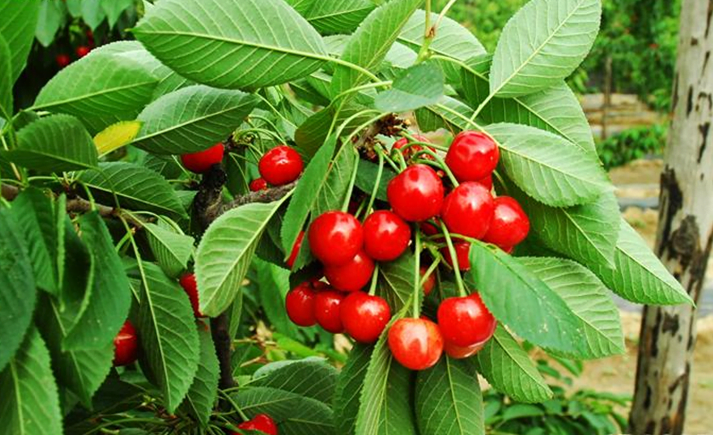 pick fruit
Guo Liang often helps him ___________.
Look! He is _______________.
How ______ he is!
picking cherries
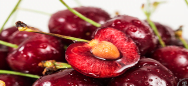 happy
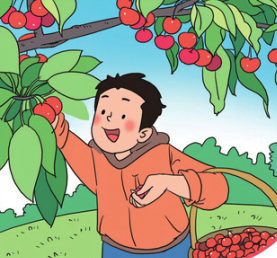 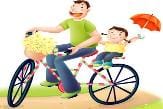 goes to school
Grade Four
lives in
sometimes
likes
After school he often
At the weekend, he usually
Guo Liang often
Look! He is
happy
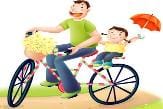 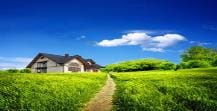 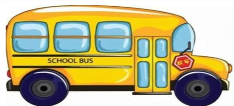 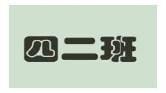 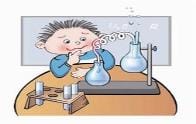 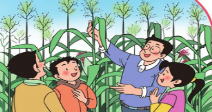 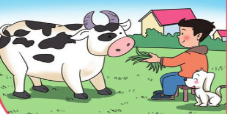 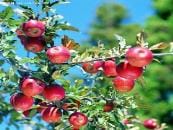 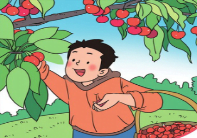 in the field     pick fruit    go to school      after school
Hello, everyone! I am Guo Liang. I live in the country. I ______ by school bus. My favourite class is science. Sometimes I have science classes ________. I have many interesting things to do ___. I often feed the cows. At the weekend, I usually go to my father’s orchard to help him ____. I enjoy my life.
Homework:
1. 读 read.
2. 完成课本习题
3. 复述课文 Retell the story about Guo Liang.
Thank You